接橋/鴻鵠計畫培育專案
目的
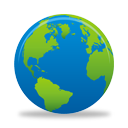 ⭐培育本院人才國際化   
⭐善用海外據點能量  
⭐鏈結國際創新研發及新創能量
小鴻鵠-
前瞻研發(133)
大鴻鵠-
外派研修/國際人才先訓(193+66)
接橋計畫(3)
1
接橋/小鴻鵠/大鴻鵠(定義)
接橋計畫
     為培養具前瞻且能橋接國外研究能量人才，加速發展本院研發策略之主軸技術，提升國內重點技術  
     水準，規劃以組織層級對接之「接橋計畫」(Bridging Program)，以執行本院技術策略與藍圖為支持
     原則，以呼應本院願景及經營方向「產學研接軌國際，做為一個有效的橋樑」。
小鴻鵠-前瞻研發
    推薦年輕菁英，赴國際頂尖研究機構，進行6-12個月前瞻性科技研究之研修。
    在國外實作環境中，嗅得國際研發成功的微量元素，以引領思惟接軌國際，更有信心地建立國際連結  
    ，進而提升個人或團隊放眼國際的視野、任事方法與技術層次等，終能促成本院創新、前瞻之具體目
     標為目的(出國期間，得因培育需要，參與當地管理或技術學習課程，使本項人才培育更具多元化)。
外派研修：選派優秀且深具培育潛力的資深主管，參與3-6個月外派研修，其中尤可善用本院國外據點(美西、日本、柏林、泰國)專業及就地協助之資源，綜以培養國際觀，促進國際網絡與人脈連結，鍛練主動扣門國際或加速促成整合型合作計畫為培育方向。
國際人才先訓：與產科國際所(ISTI)合作，做為建立各單位與國際機構的樞杻，以利觸發更多合作案。本分項適合已有具體主題，欲開拓國際合作機會者，提初步構想後，鏈結產科國際所駐外產學研能量，進一步討論進行執行細節，雙方有共識後執行。
2
履約服務
1.出國培育期間大於2個月者，出國前需簽訂「履約服務切結書」，並於完成派訓後依本計畫之規定，鴻鵠計畫履行等同出國期間之應服務年限、接橋計畫履行出國期間二倍之應服務年限。
2.若未履行上述應服務年限，應給付本院因派訓支出之所有費用(學費、差旅費等)及派  訓期間薪資違約金，考量派訓性質為半工作半培訓，賠款倍率為0.5倍。
3
接橋/小鴻鵠/大鴻鵠(經費)
院補助項目-生活費、保險費(申根保險)、安頓津貼、攜眷補助及學習補助。
生活費：依「人員差旅管理辦法」核給日支額；報銷方式則得依本計畫報支原則辦理。
保險費(申根保險)：人資處統籌加保申根專案旅遊平安險(半年期$6,606、一年$20,488)；視狀況可使 		         用單位經費做額外加保，並請說明於申請表上。
安頓補助：支持同仁長期出差租屋安頓所需物品購買補助，以3萬元為上限。建議於出國後2個月內採	          買完畢為原則(實報實銷)，報銷範圍以因不居住旅館而無法取得生活項目為主，報銷範圍	          限定『搬家費、生活小家電、寢具、沐浴/洗衣用品、廚房用品(非食品)、其他居家清潔品』   	          項下相關費用。
攜眷補助：為增加接橋計畫人員家庭支持力量，攜眷者，另隨行配偶生活費補助每月USD$200，未成年	         子女每人每月USD$100。大鴻鵠計畫無此項目!!
學習補助：為激勵同仁善用國際資源，特提供『學習補助』(每案院補助以台幣15萬為上限，其餘由單	          位自付)。搭橋計畫限定!!
2. 單位自付項目－人事費、業務費、材料費、交通費(機票款、當地旅運費、額外保險費)、                              		       訓練或其他費用。
4